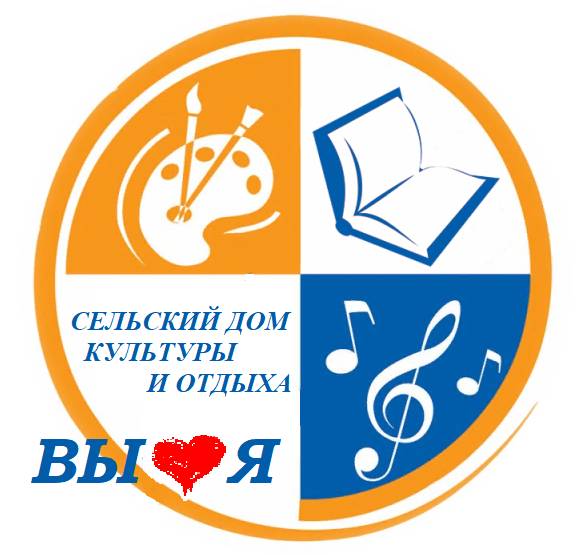 ИНИЦИАТИВНЫЙ ПРОЕКТ«Сельский клуб – душа деревни!»капитальный ремонт Выйского сельского дома культуры и отдыха
ИНИЦИАТОР ПРОЕКТА
ТОС «Ветерок»
Верхнетоемский муниципальный округ
Выйский территориальный отдел д. Окуловская
ОПИСАНИЕ СИТУАЦИИ «КАК ЕСТЬ»
ГЛАВНЫЙ ВХОД
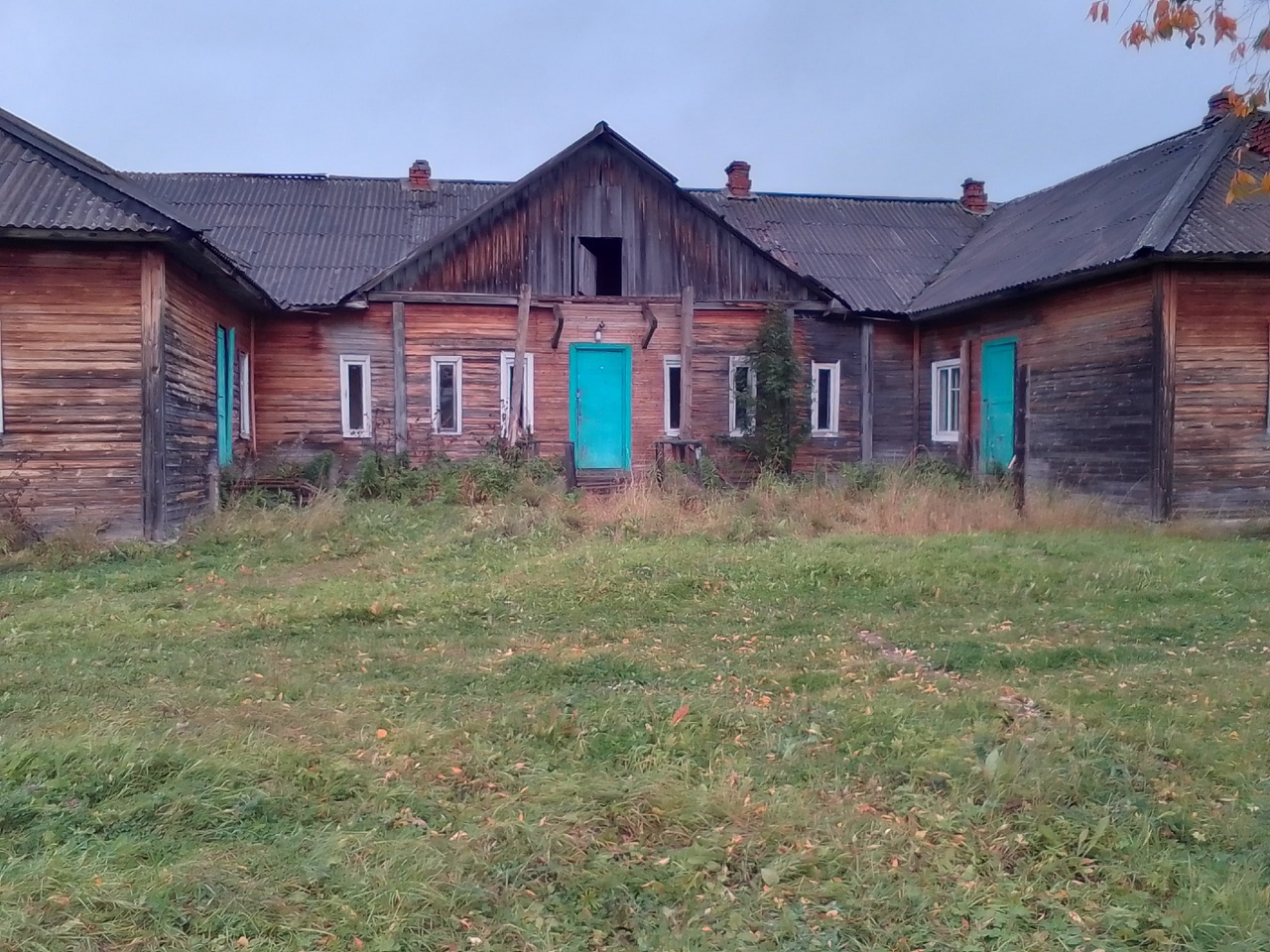 ФАСАД СПРАВА
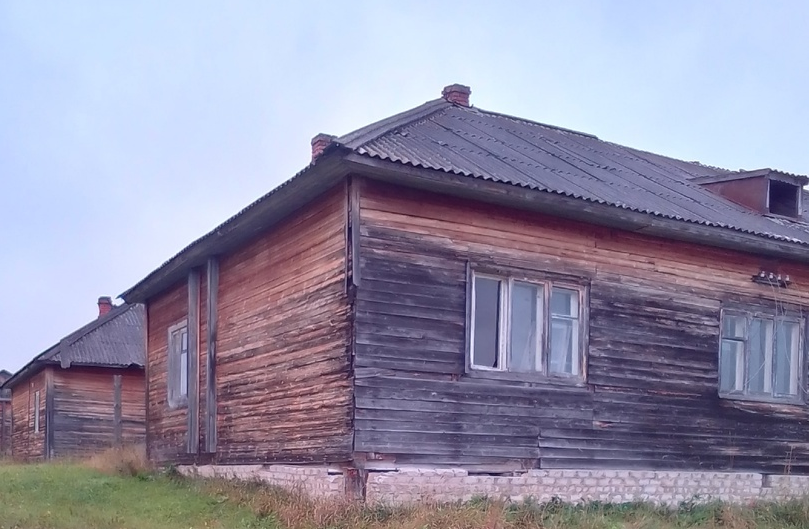 ОПИСАНИЕ СИТУАЦИИ 
«ЗАЧЕМ ЭТО НАДО?»
Капитальный ремонт здания обеспечит создание комфортных условий для организации досуга и отдыха всех категорий населения. 
А также станет местом для сельских собраний, встреч местных жителей 
с руководителями всех уровней
ОПИСАНИЕ СИТУАЦИИ «КАК БУДЕТ»
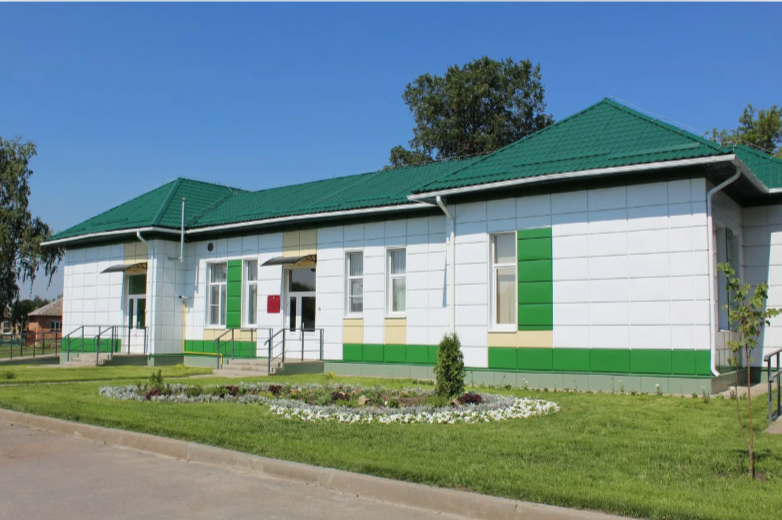 СПАСИБО ЗА ВНИМАНИЕ!